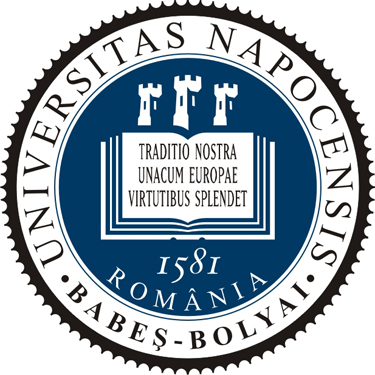 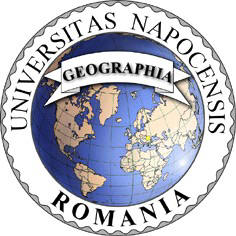 Analysis of long-term trends in precipitation and runoff. Case study Bistra hydrometrical station (Vişeu River).
Through nature Oaș meets Maramureș!
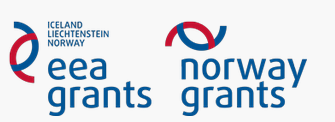 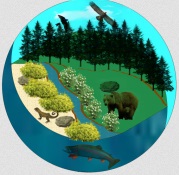 Horvath Cs. , Croitoru Adina
Funded by the EEA Grants – jointly financed by Iceland, Liechtenstein and Norway, Programme RO02 – Biodiversity and Ecosystem Services
Did stationarity die?
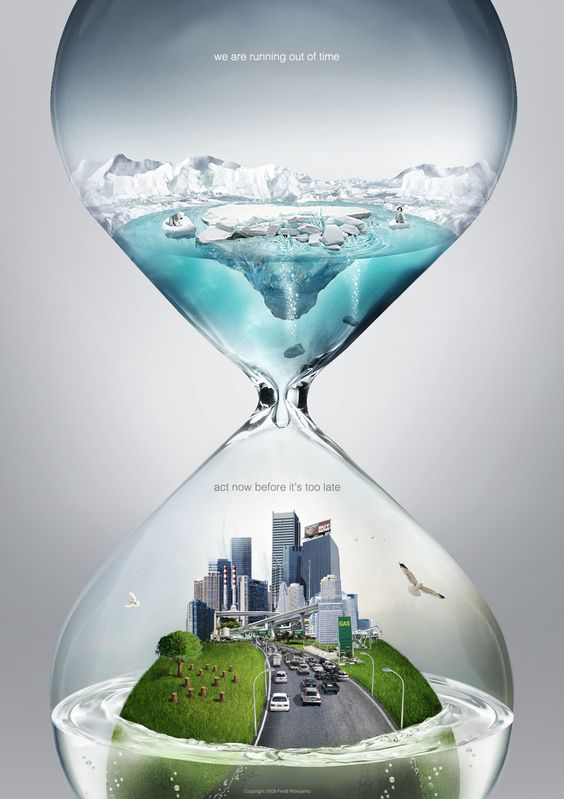 Over the last century, a global environmental change which seems is the result mainly to human activity, has become increasingly noticeable (IPCC 2014)
How did stationarity die? 
If we accept Climate Change existence then …
WHY?
in order to understand the changing hydrological processes and select the most appropriate methods for hydraulic engineering design and water resources management in the future
As the main tributary of the Tisa River from Romania’s Maramures Depression, the Viseu gathers its waters from a 1606 km2 watershed with an 80 km length from its confluence to its spring. 
In significant part (over 60%) the watershed it is characterized by a mountainous relief, collecting the waters from the slopes of the Maramures and Rodnei Mountains with heights over 2300 meters. 
The high mean altitude (997 m) and the Northern position give its runoff regime a moderately nival characteristic (Ujvari, 1972).
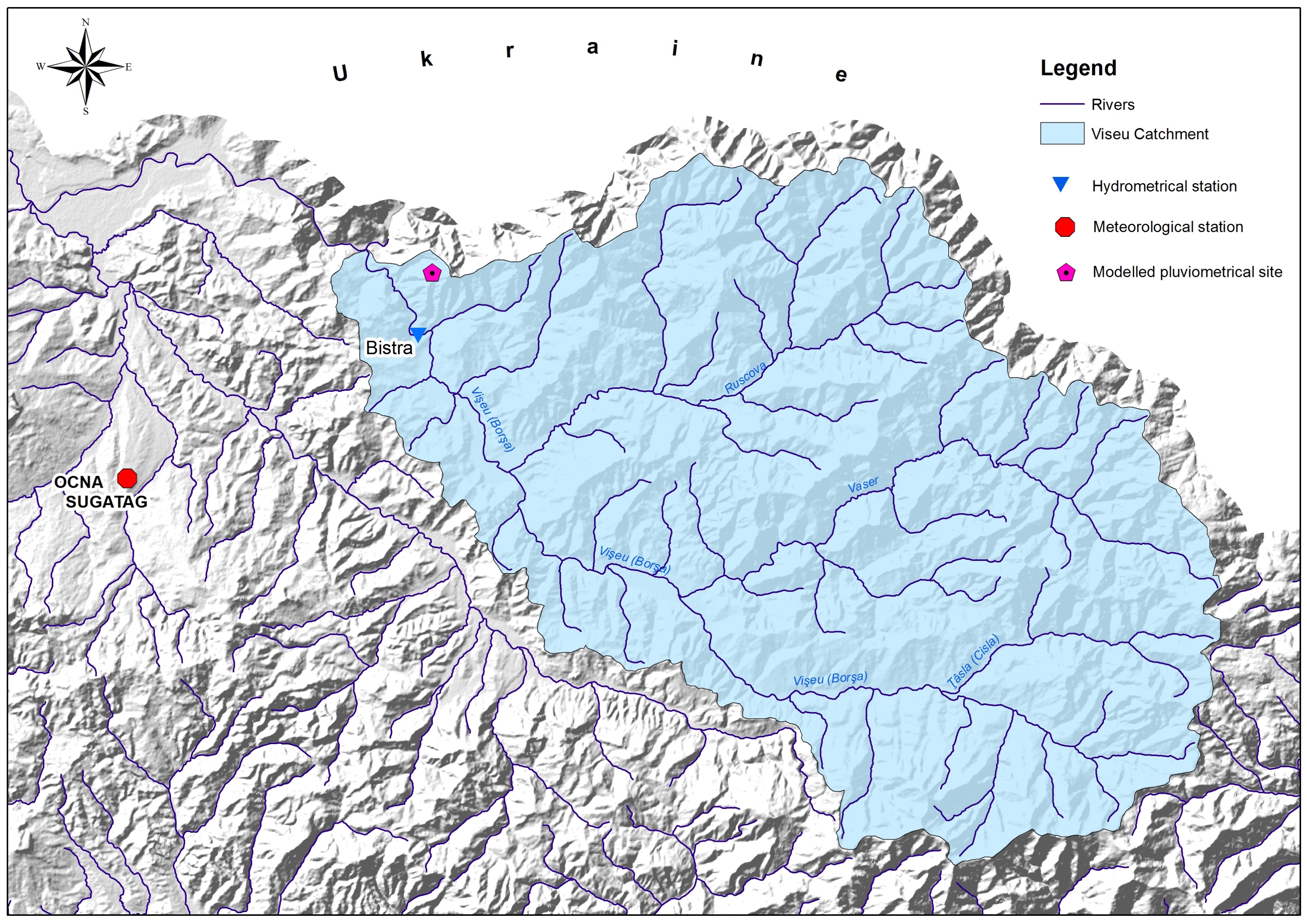 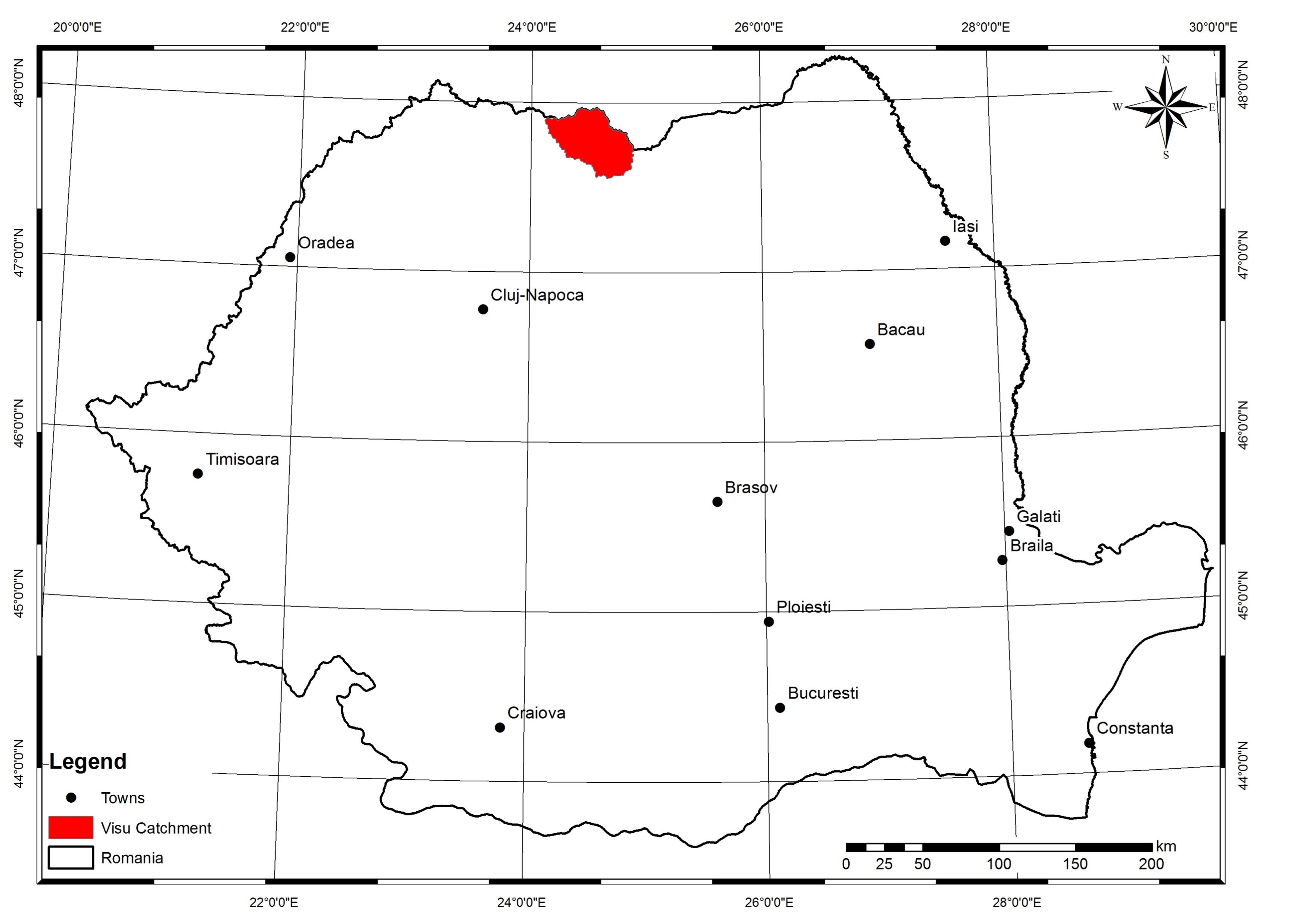 DATA
mean monthly discharge data, for the 1961-2008 period
(Global Runoff Data Centre) GRDC database.
Correlation between the measured and modeled precipitation data (1961-2008)
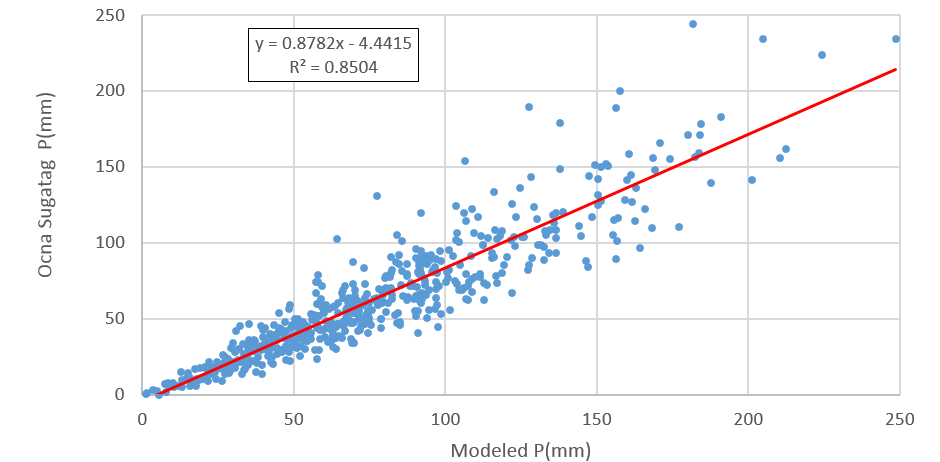 CARPATCLIM Database © European Commission - JRC, 2013
Methods
For the analysis we used the non-parametric Mann–Kendall's test and the linear regression test to detect trends in annual, seasonal, and monthly data 
and also Homogeneity tests to detect break points
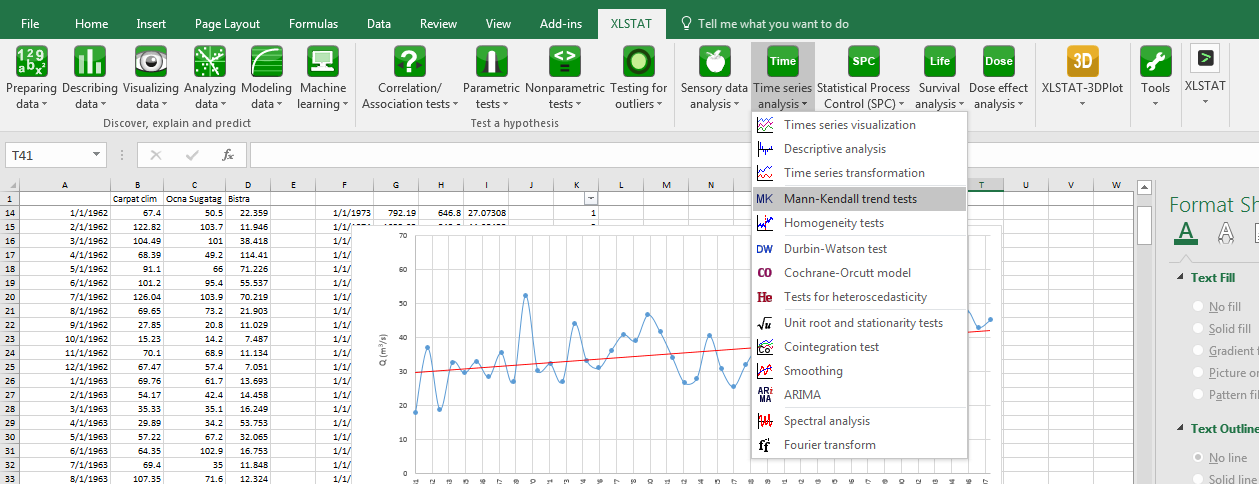 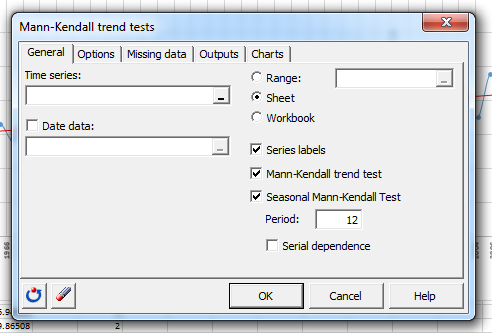 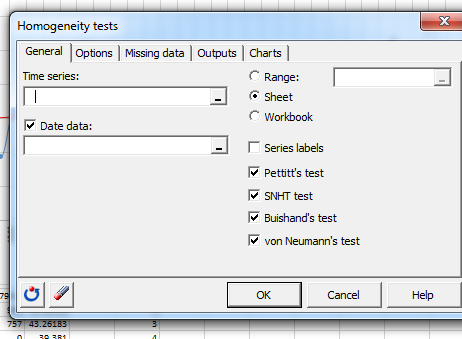 XLSTAT software a Microsoft Excel add-on
Results
the precipitation shows no trend in the monthly data (using measured and modeled values) using Mann–Kendall's test (monthly, seasonal, Max, Min) only if we analyzed the summed yearly data in which case we identified a positive trend
Winter
Year
Results
In case of the classic linear regression test al trends are positive, in case of both data
Discharge
m3/s
Precipitations
(mm)
Results
in case of the runoff the Mann–Kendall's test identified generally positive trends
Results
In case of precipitations the homogeneity tests present a change in the series linked to 1989 in the autumn and 1997 for the yearly  values
Results
In case of the discharge data the homogeneity tests present a change linked to the end of the XX century, mainly the 1993 year
Discussions
By analyzing the runoff and the precipitations one can describe and understand the water resources of an area 
Even if the period is short to have conclusions regarding the climatic change in the area we must highlight the changes which occurred
It is interesting to observe that the change in the precipitation series can’t be seen in the runoff, as it should be
Thank you for your patience!
Through nature Oaș meets Maramureș!
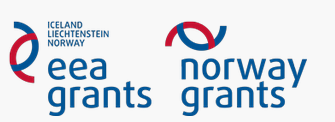 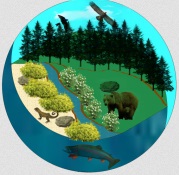 Funded by the EEA Grants – jointly financed by Iceland, Liechtenstein and Norway, Programme RO02 – Biodiversity and Ecosystem Services